PRAYER NEWS
23rd February 2025
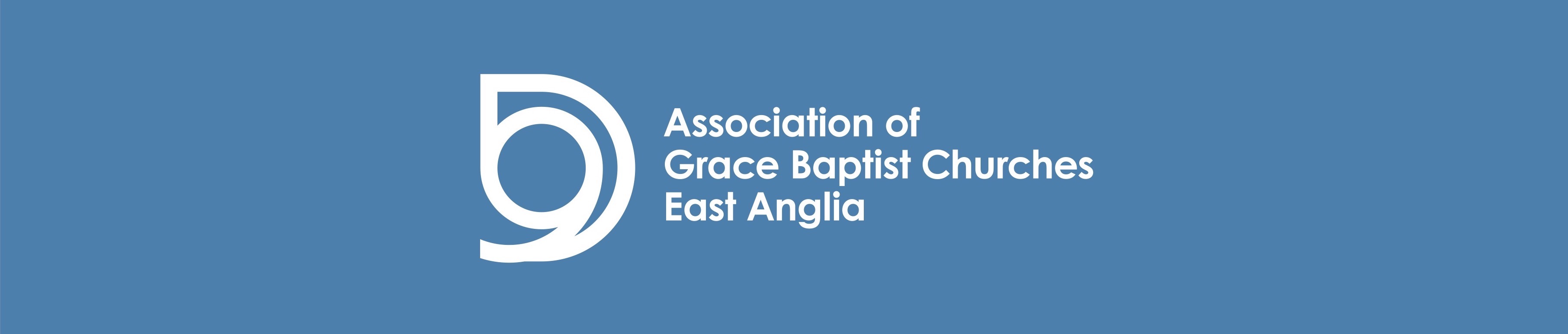 STOKE ASH BAPTIST CHURCH
Pray for us as we continue to look for help in the pastoral work and leadership of the church 
Praise God for the monthly Community Meal.  Pray that the Christians who attend will be a good witness at the tables
Please pray concerning our relationship with our local Church of England, that it may be a means by which people come to faith
Pray for the family of Ruth Webb who will be laid to rest on Feb 28th; Pray that they will hear the Gospel of Salvation and seek Jesus
Pray that Christians who live in our villages will join with us in the work of the local church.
Please see the Prayer Newsletter for greater detail
Partnering together to make Christ known
FUNERAL OF PAT PIPER
Pat Piper of Rattlesden Baptist Church went to be with her Lord on 15th February. The funeral will be held at 11.30am on Wednesday 19th March, at Rattlesden Baptist. The family will be pleased to see all Pat’s friends who are able to be there on the day. Refreshments at Rattlesden Pavilion will follow the service.
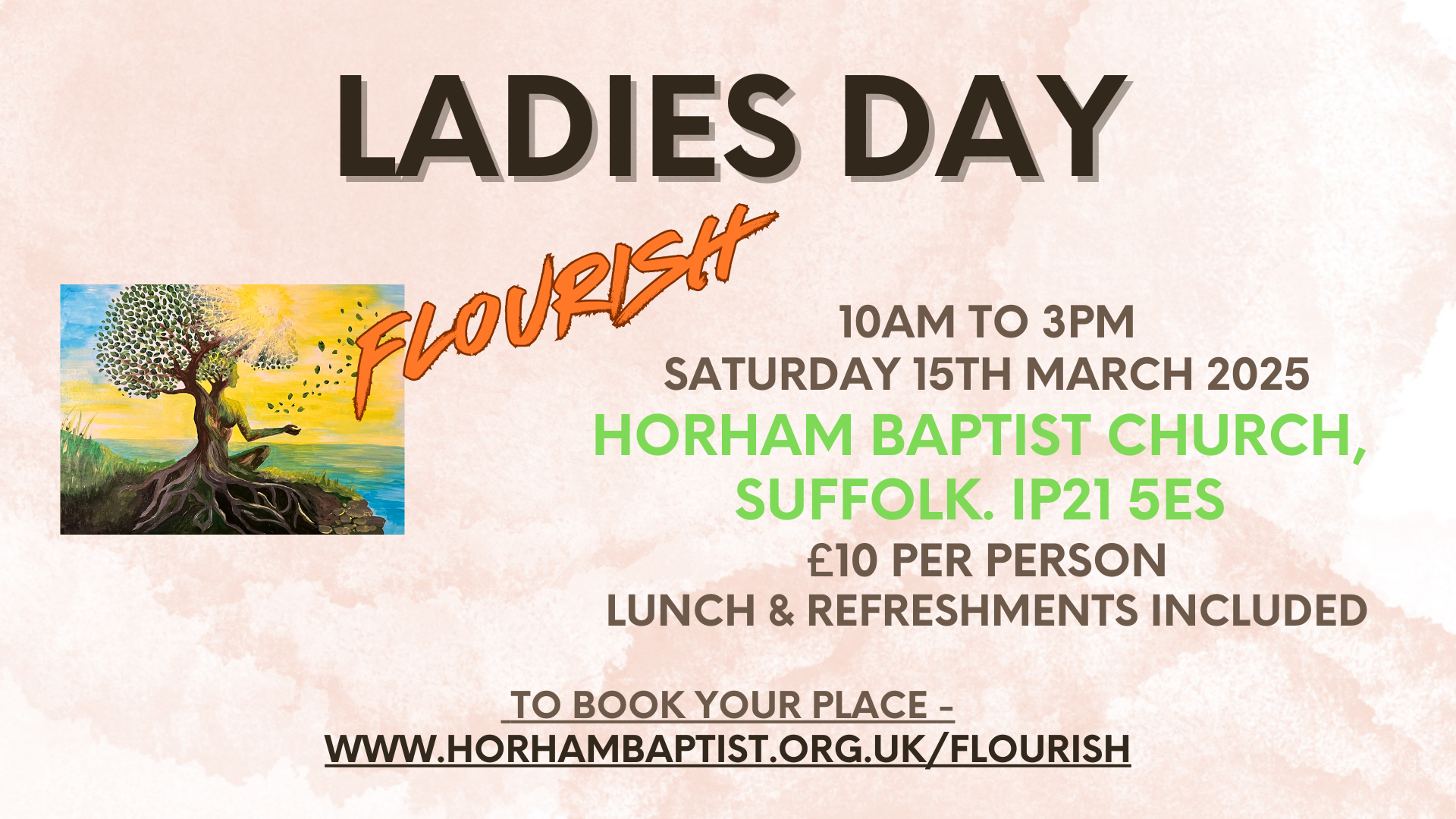